PHY 712 Electrodynamics
11-11:50 AM  MWF  Olin 103

Notes for Lecture 30:
Finish reading Chap. 14 and start Chap. 15 – 
Radiation from scattering charged particles
Thompson and Compton scattering
Radiation from particle collisions
04/18/2022
PHY 712  Spring 2022 -- Lecture 30
1
[Speaker Notes: In this lecture we will discuss radiation due to collisions of particles with radiation and with other particles.]
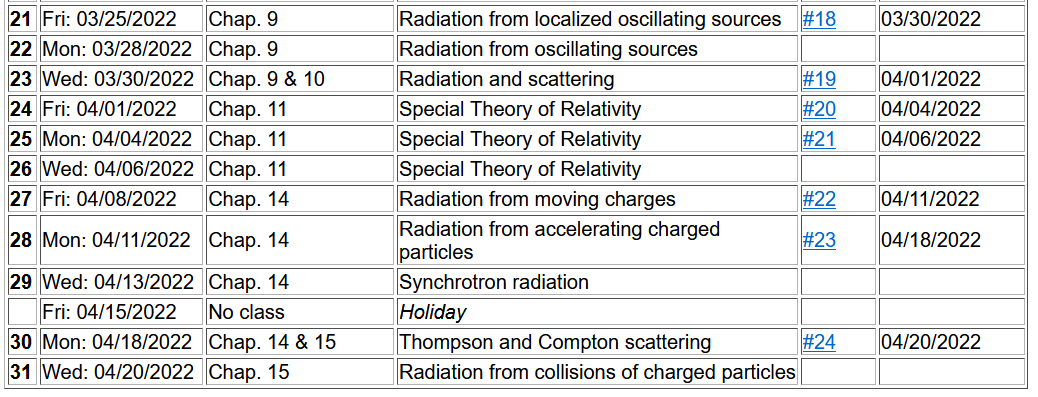 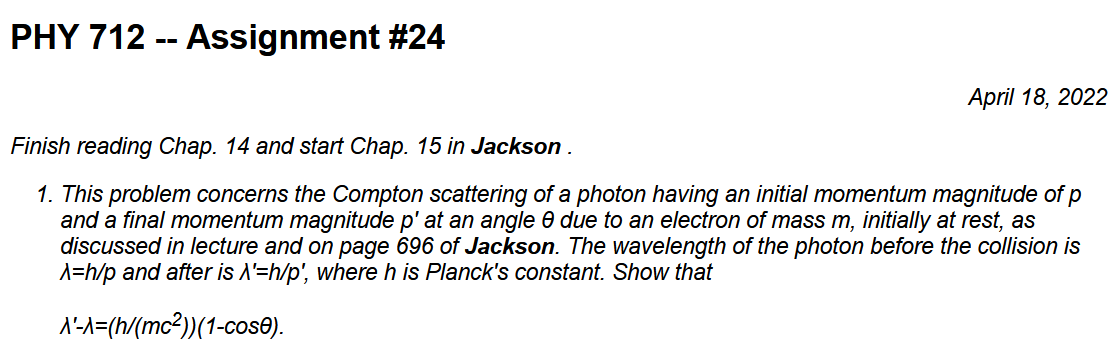 04/18/2022
PHY 712  Spring 2022 -- Lecture 30
2
[Speaker Notes: Last homework set for the semester.]
Note – this week is more or less “normal” except for no classes will be held on Thursday 4/21/2022 (and therefore no physics colloquium this week).
04/18/2022
PHY 712  Spring 2022 -- Lecture 30
3
Thompson scattering --  classical picture
Some details of  scattering of electromagnetic waves incident on a particle of charge q and mass mq
r
k0
q
e2
e0
f
e1
04/18/2022
PHY 712  Spring 2022 -- Lecture 30
4
[Speaker Notes: Consider the effects of a charged particle encountering an electromagnetic wave.]
Thompson scattering – non relativistic approximation
04/18/2022
PHY 712  Spring 2022 -- Lecture 30
5
[Speaker Notes: The power generated in the far field approximated by the non-relativistic limit, is given here.    Now we consider that the particle acceleration is due to the oscillating electric field.    The power of the radiation of the particle is then given here.]
What assumptions are made to conclude that





	Is it always true?
04/18/2022
PHY 712  Spring 2022 -- Lecture 30
6
Comment on acceleration

Lorentz force:
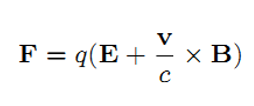 04/18/2022
PHY 712  Spring 2022 -- Lecture 30
7
Thompson scattering – non relativistic approximation -- continued
z
r
k0
q
e2
y
e0
f
e1
x
Are these polarizations unique?
04/18/2022
PHY 712  Spring 2022 -- Lecture 30
8
[Speaker Notes: By evaluating the radiation geometry, we can determine the power distribution.]
Note that we are associating the vector 
with the polarization of the light.   Why?
Liénard-Wiechert fields (cgs Gaussian units):
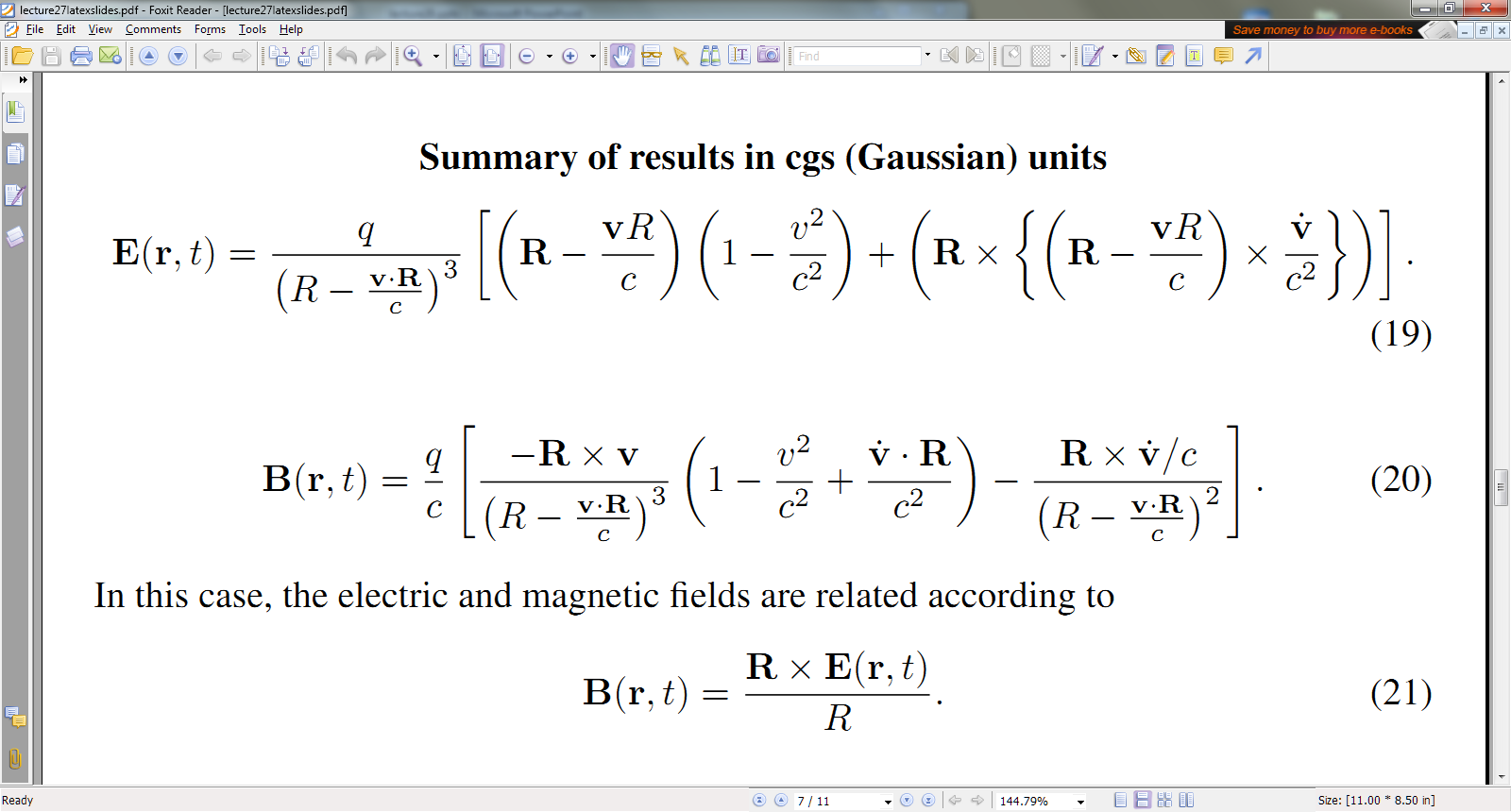 04/18/2022
PHY 712  Spring 2022 -- Lecture 30
9
Thompson scattering – non relativistic approximation -- continued
z
r
k0
q
e2
y
e0
f
e1
x
04/18/2022
PHY 712  Spring 2022 -- Lecture 30
10
[Speaker Notes: The radiated field is polarized perpendicularly to the propagation direction so that the power depends on the dot product of radiation polarization and the incident polarization.]
Thompson scattering – non relativistic approximation -- continued
z
r
k0
q
e2
y
e0
f
e1
x
04/18/2022
PHY 712  Spring 2022 -- Lecture 30
11
[Speaker Notes: Evaluating the dot products for this geometry.]
Thompson scattering – non relativistic approximation -- continued
Scattered light may be polarized parallel to incident field or polarized with an angle q so that the time and polarization averaged cross section is given by:
This formula is appropriate in the X-ray scattering of electrons or soft g-ray scattering of protons
04/18/2022
PHY 712  Spring 2022 -- Lecture 30
12
[Speaker Notes: Summary of results in the non-relativistic limit.]
Thompson scattering –  relativistic and quantum modifications
pq
incident photon
a
p
q
p’
scattered
 photon
04/08/2013
04/18/2022
PHY 712  Spring 2022 -- Lecture 30
13
13
[Speaker Notes: When the photon energy is comparable to the rest mass energy of the charged particle, we have to consider momentum and energy conservation.  This was ferst analyzed by Compton.   Your homework asks you to examine the Compton scattering relationships.]
Thompson scattering –  relativistic and quantum modifications
pq
incident photon
a
p
q
p’
scattered
 photon
04/18/2022
PHY 712  Spring 2022 -- Lecture 30
14
[Speaker Notes: The effects of the Compton scattering change the cross section.]
Modified Thompson scattering cross section
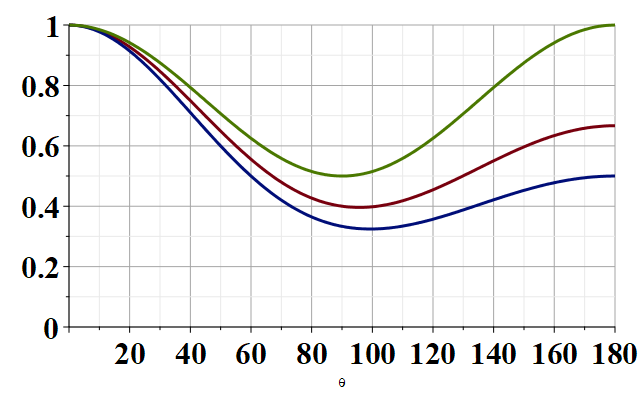 q
04/18/2022
PHY 712  Spring 2022 -- Lecture 30
15
[Speaker Notes: Plot of the changes to the Thompson cross section due to the Compton effect.]
In fact, the more accurate treatment by Klein and Nishina
gives
04/18/2022
PHY 712  Spring 2022 -- Lecture 30
16
Up to now, we have been considering (re)radiation due to a charged particle interacting with an electromagnetic field.  Next time we will consider radiation due to interactions (collisions) of charged particles themselves.
04/18/2022
PHY 712  Spring 2022 -- Lecture 30
17
Radiation produced by collisions of charged particles
Generation of X-rays in a Coolidge tube
https://www.orau.org/ptp/collection/xraytubescoolidge/coolidgeinformation.htm
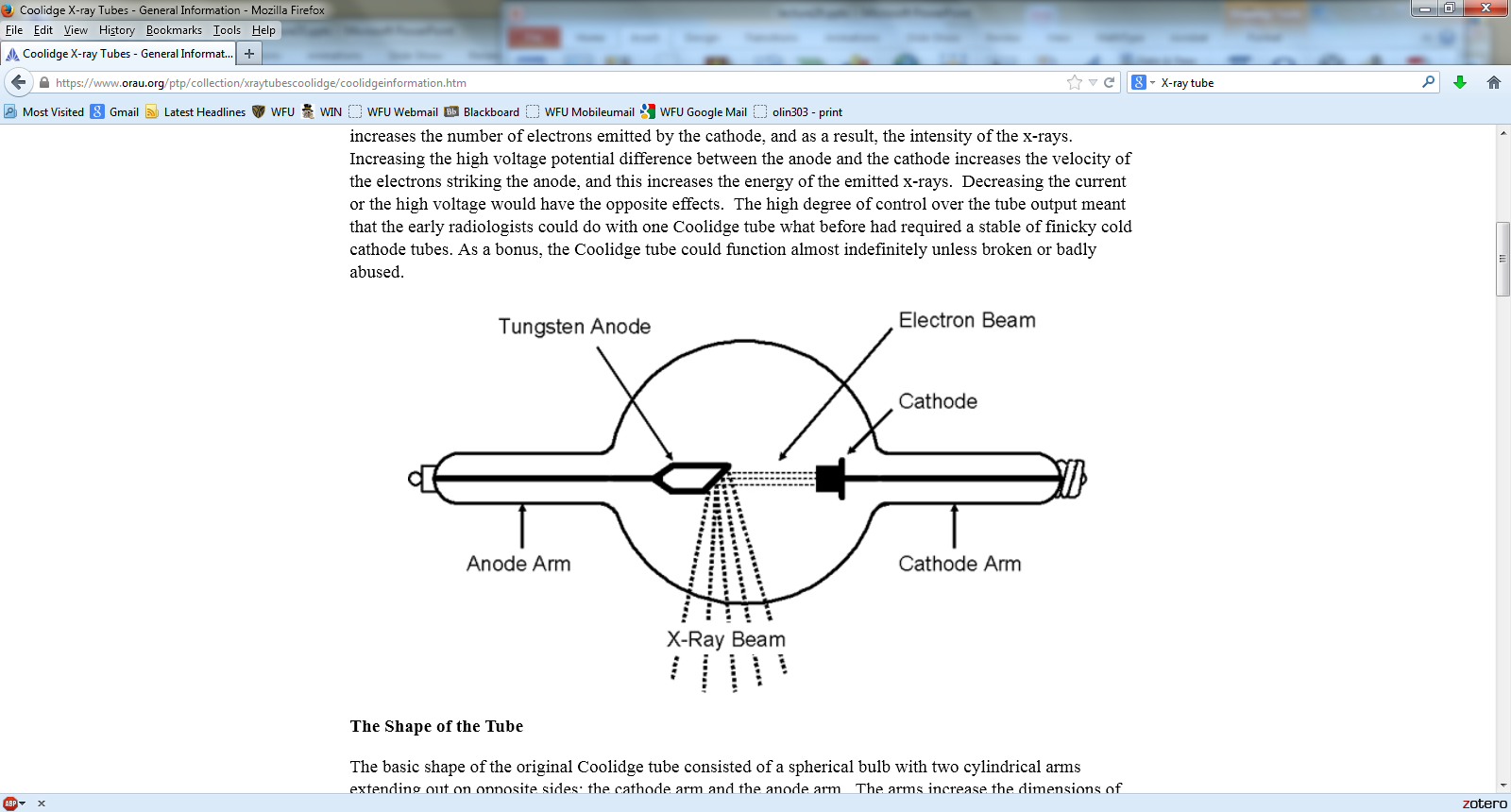 04/18/2022
PHY 712  Spring 2022 -- Lecture 30
18
[Speaker Notes: Next time we will consider more generally the properties of radiation produced by charged particle collisions.]
http://www.ndt-ed.org/EducationResources/CommunityCollege/Radiography/Physics/xrays.htm
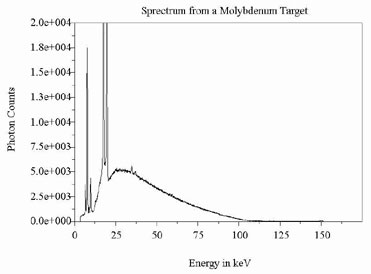 Quantum effects – due to the release of core electrons
04/18/2022
PHY 712  Spring 2022 -- Lecture 30
19
[Speaker Notes: Example of x-ray spectrum .]